Welcome
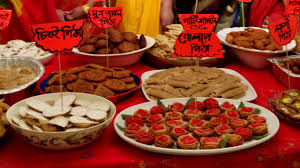 Introduction
Teachers Info

Abul kucher
Assistant Teacher, ICT
Bishowanathpur Salameia
Hossaina Dhakil Madrasha
Class Info

Class : Eight 
Subject: English  1st Paper
Lesson: ?
Time: 50 minutes
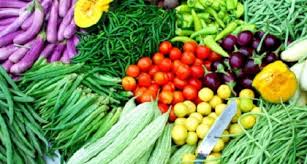 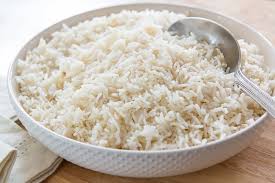 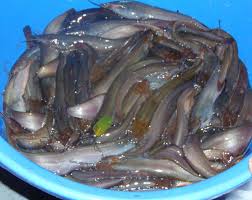 What can you see in these picture?
Bangladeshi cuisine
After this lessons students will be able to…
Identify our traditional food item,
Can write about our famous food,
Write about different winter batches pitha.
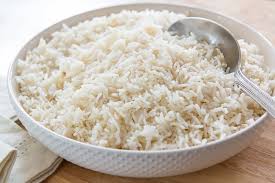 Boiled rice is our staple food
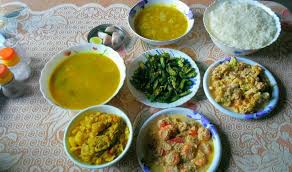 Rice served with vegetables,curry,fish,meat.
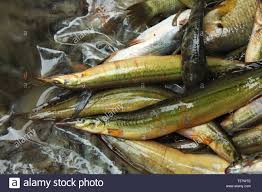 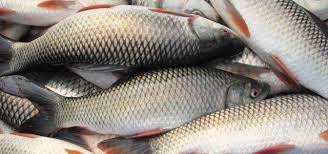 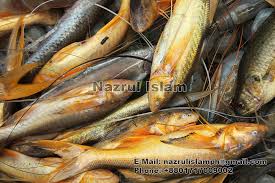 More then 40 type of fishes are common.
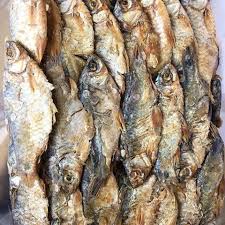 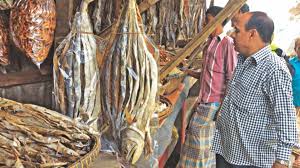 Shutki or dried fishes are popular.
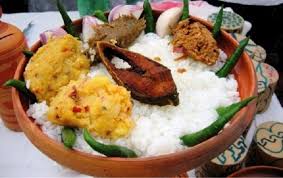 Panta bhat is popular dish on the pohela boishakh.
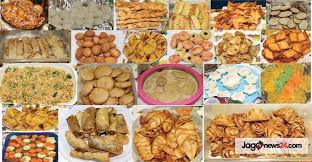 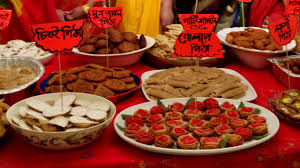 During winter pitha utsab is organized by different people.
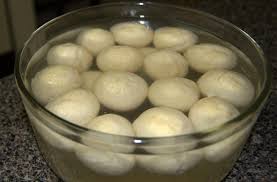 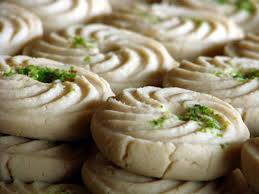 Roshgolla
Sandesh
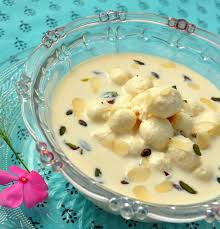 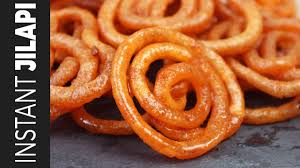 Rasamalai
Jilapi
GROUP WORK
Explain what has made Bangladeshi food so special.
Homework
Make a list of some of the winter bakeries you know.
Thank You